String and Lists
Dr. Benito Mendoza
Outline
What is a string
String operations
Traversing strings
String slices
What is a list
Traversing a list
List operations
Lists slices
Strings
A string is a sequence
A string is a sequence of characters. 
You can access the characters one at a time with the bracket operator:
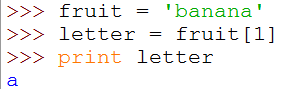 This statement selects character number 1 from fruit and assigns it to letter.
The expression in brackets is called an index. The index indicates which character in the sequence you want (hence the name).
But you might not get what you expect. Why? 
Indexes
In Python the index is an offset from the beginning of the string, and the offset of the first letter is zero.
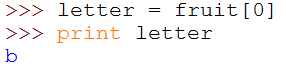 You can use any expression, including variables and operators, as an index, but this value has to be an integer. Otherwise you get an error:
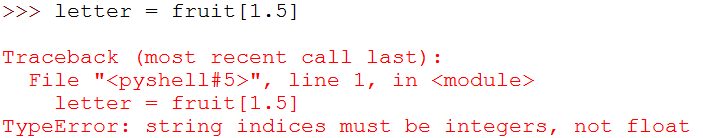 [Speaker Notes: So b is the 0th letter (“zero-eth”) of 'banana', a is the 1th letter (“one-eth”), and n is the 2th (“two-eth”) letter.]
Strings have length
len is a built-in function that returns the number of characters in a string
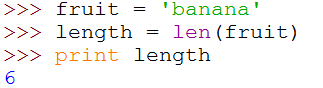 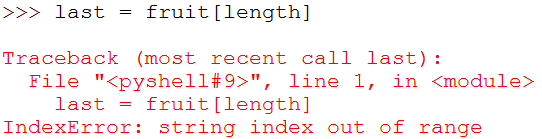 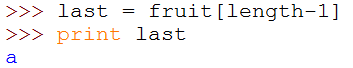 Strings have methods
A method is another word for a function. 
For example, the method upper takes a string and returns a new string with all uppercase letters
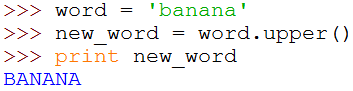 Many methods
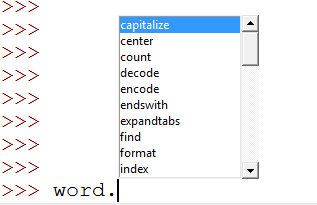 http://pguides.net/python-tutorial/python-string-methods/
Strings have special operators
The word in is a Boolean operator that takes two strings and returns True if the first string is as a substring of the second one
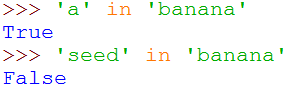 You can concatenate strings using the + sign
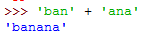 You can repeatedly copy a string using the * sign
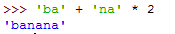 Strings Are Comparable
The relational operators work on strings. 
To see if two strings are equal
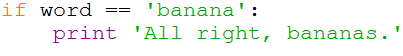 Other relational operations are useful for putting words in alphabetical order:
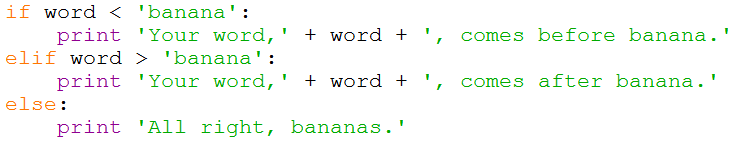 Uppercase letters come before all the lowercase letters, so:
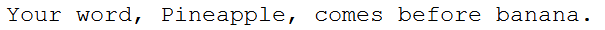 The Traversal Pattern
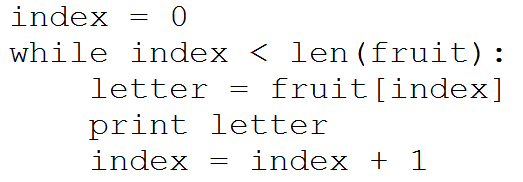 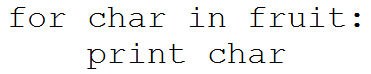 [Speaker Notes: A lot of computations involve processing a string one character at a time. Often they start at the beginning, select each character in turn, do something to it, and continue until the end. This pattern of processing is called a traversal. One way to write a traversal is with a while loop]
Traversal Example
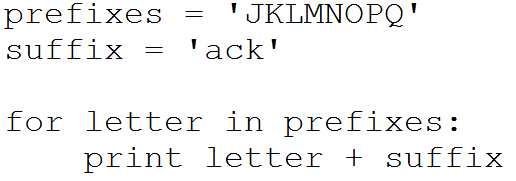 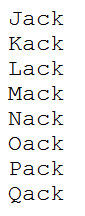 What is the output of this program?
A segment of a string is called a slice
Selecting a slice is similar to selecting a character:
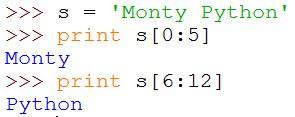 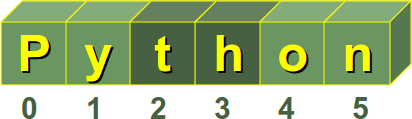 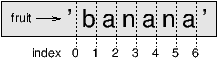 Careful!
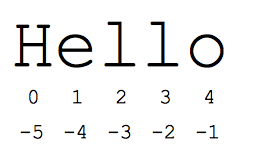 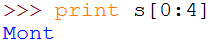 It printed from 0 to 4-1
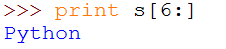 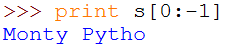 Strings are immutable
Immutable means you can’t change an existing string. 
The best you can do is create a new string that is a variation on the original
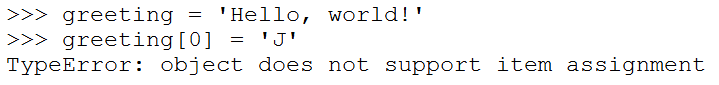 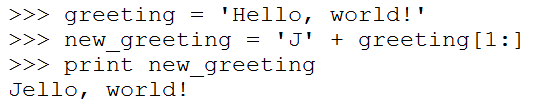 Lists
A list is a sequence
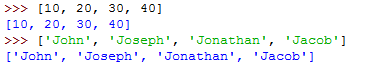 Like a string, a list is a sequence of values. 
In a string, the values are characters; in a list, they can be any type. 
The values in a list are called elements or  items.
There are several ways to create a new list; the simplest is to enclose the elements in square brackets [ ]
The elements do not have to be of the same type:
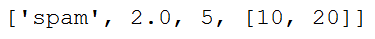 A list within another list is nested
More About Lists
A list that contains no elements is called an empty list.
You can create one with empty brackets[].
You can assign list values to variables:
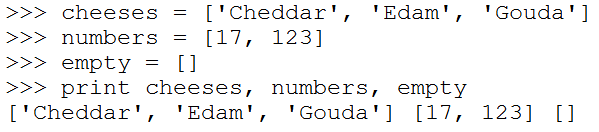 Lists are mutable
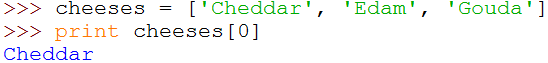 For accessing the elements of a list we also use the bracket operator. 
The expression inside the brackets specifies the index.
Unlike strings, lists are mutable, which means that you can change the value of an element by using the bracket operator:
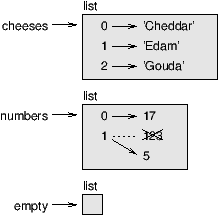 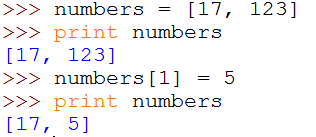 The in operator works with lists too
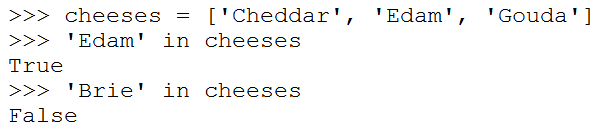 A for loop is good for traversing a list
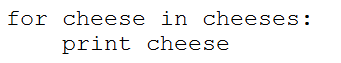 If you want to write or update the elements, you need the indices. A common way to do that is to combine the functions range and len:
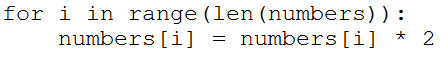 A for loop over an empty list never executes the body:
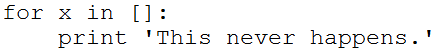 Nested list still counts as a single element.
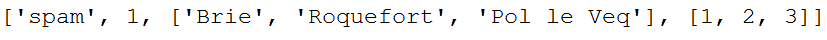 (2)
(0)
(1)
(3)
List Operators
The + operator concatenates lists
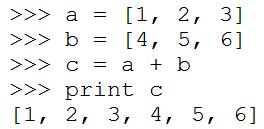 The * operator copies a list a given number of times
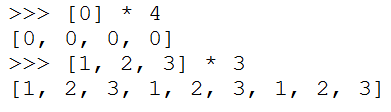 Built-in methods that operate on lists
append adds a new element to the end of a list
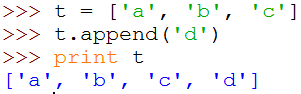 extend takes a list as an argument and appends all of the elements
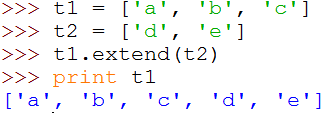 sort arranges the elements of the list from low to high
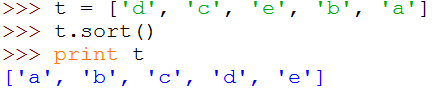 List methods are all void; they modify the list and return None. 
If you write t = t.sort(), you will be disappointed with the result.
Deleting elements
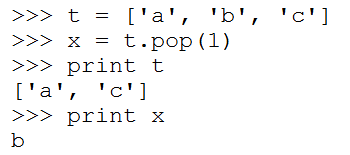 If you know the index of the element you want, you can use pop
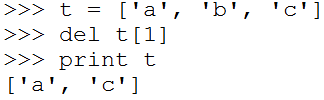 If you don’t need the removed value, you can use the del operator
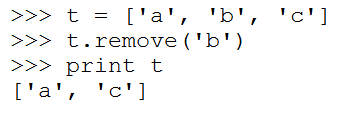 If you know the element you want to remove (but not the index), you can use remove
The slice operator also works on lists
If you omit the first index, the slice starts at the beginning. 
If you omit the second, the slice goes to the end.
If you omit both, the slice is a copy of the whole list.
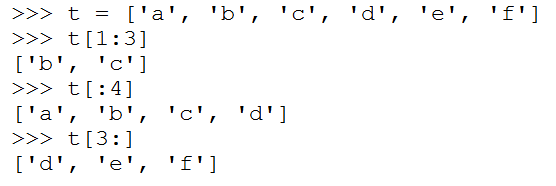 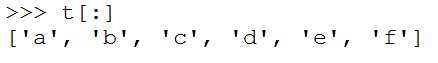 An assignment statementcan update multiple elements
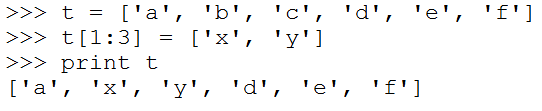 Assignments
Check the class website for any new lab
https://openlab.citytech.cuny.edu/emt1111/
Check Blackboard for any new quiz
https://cunyportal.cuny.edu
Study for midterm exam